Effective Classroom Management Strategies
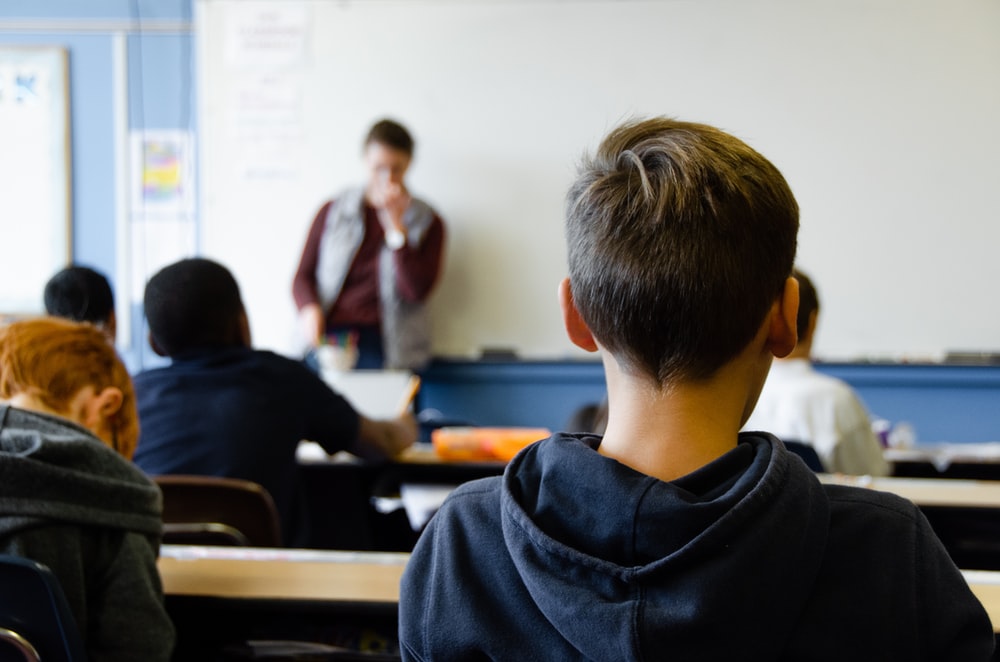 .
The FE Learner
Bill Rogers: Behaviour Management Strategies
Dr Bill Rogers taught for many years before becoming an education consultant and author; he lectures widely on behaviour management, discipline, effective teaching, stress management and teacher welfare across the UK and Europe, Australia and New Zealand. 

Bill also works as a mentor-teacher, team-teaching in challenging schools. He is well aware of the challenges of teacher leadership in schools today.

Learn more about Bill and his journey into teaching and behaviour management in his piece:
 'I never thought I'd become a teacher!'
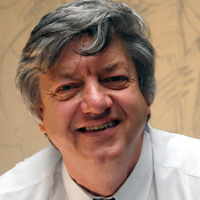 Dr Bill Rogers - Introduction
Dr Bill Rogers – Ensuring a settled and focused class
Dr Bill Rogers - Dealing with distractions confidently
Dr Bill Rogers - Students who just say "NO"
Dr Bill Rogers - Cracking the Challenging Class
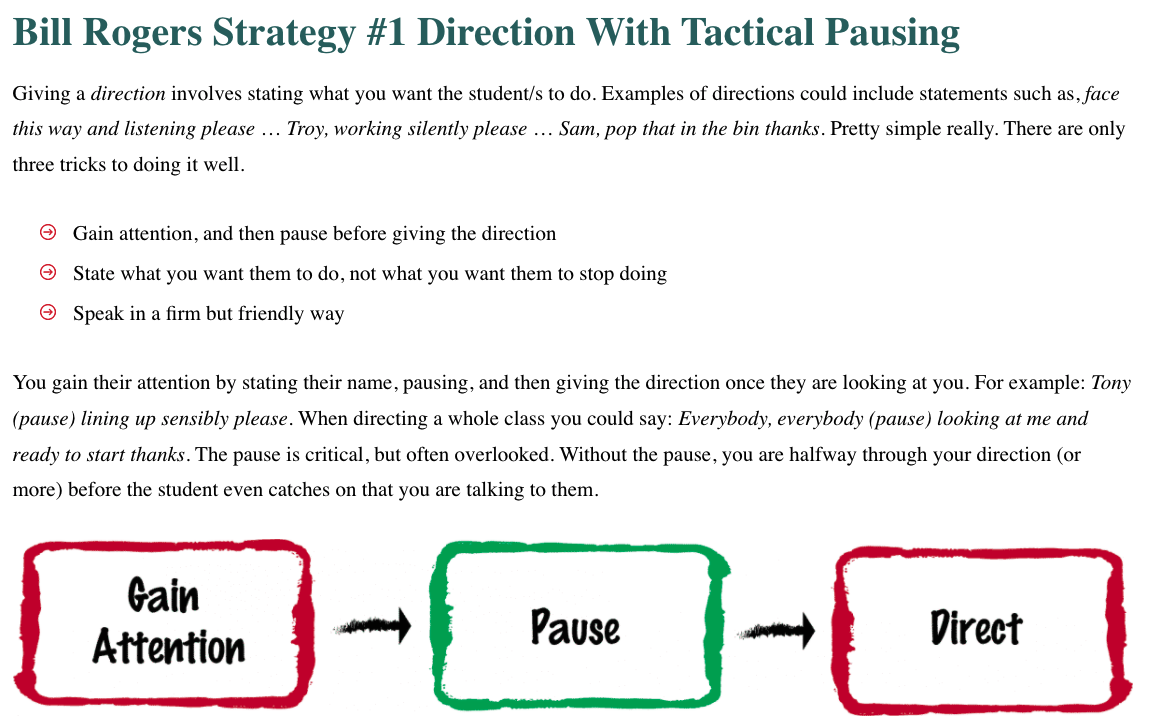 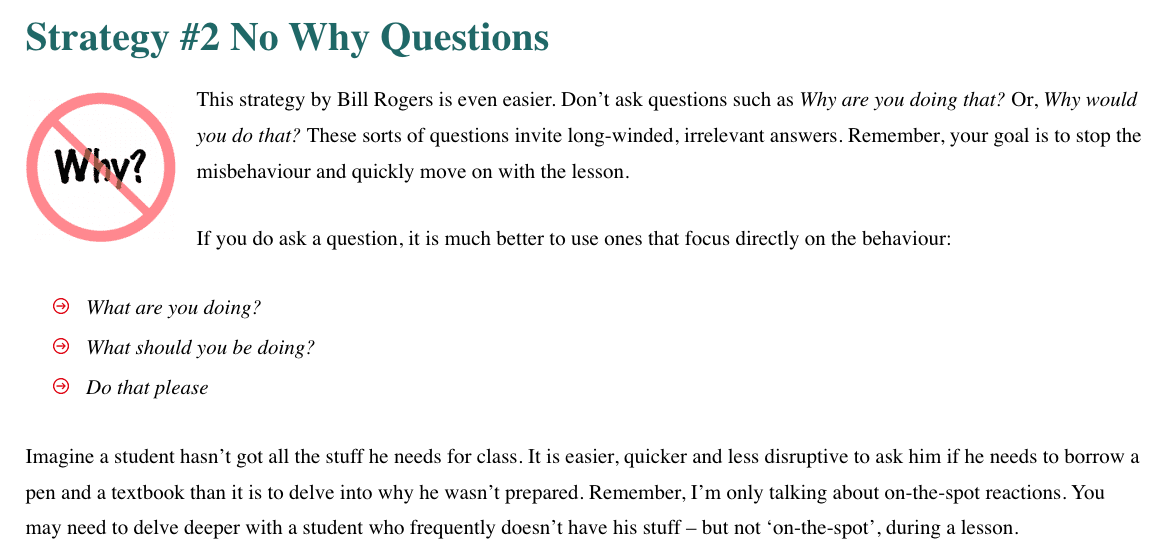 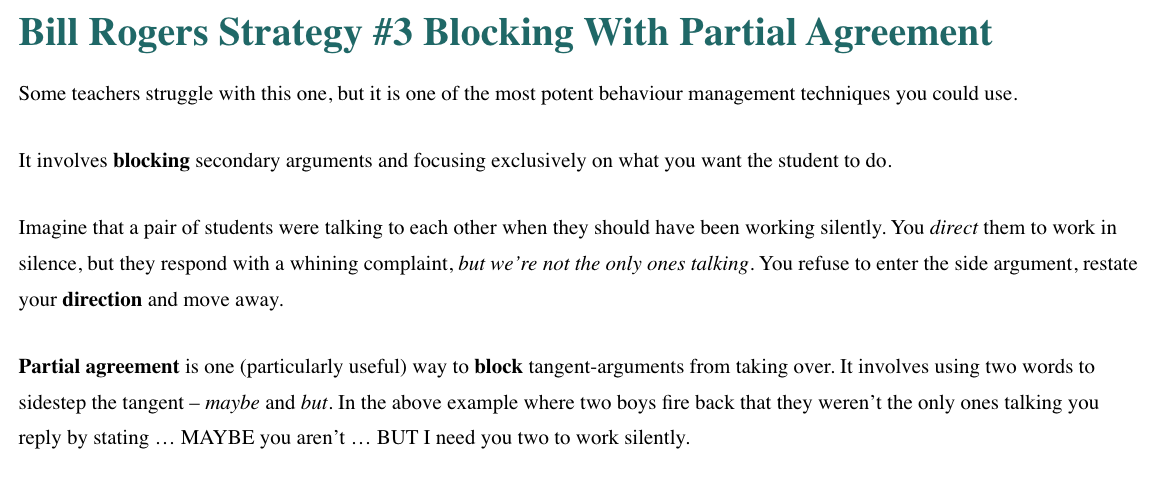 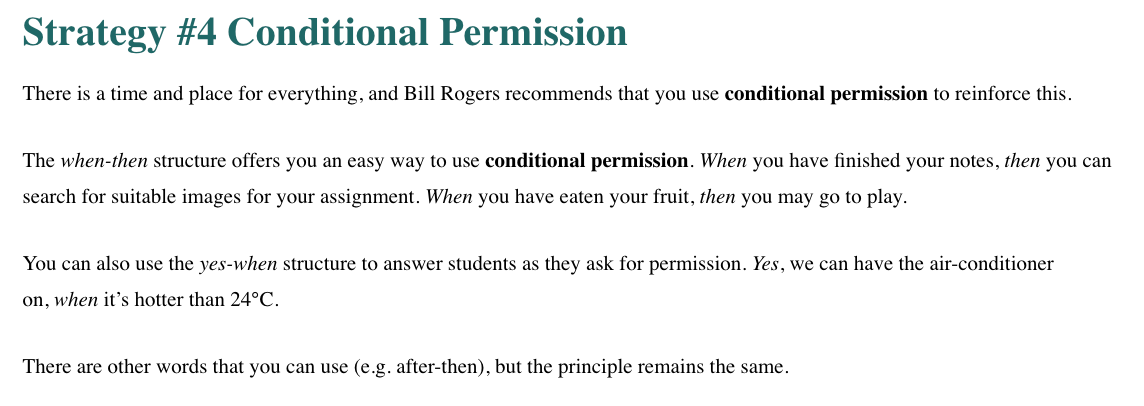 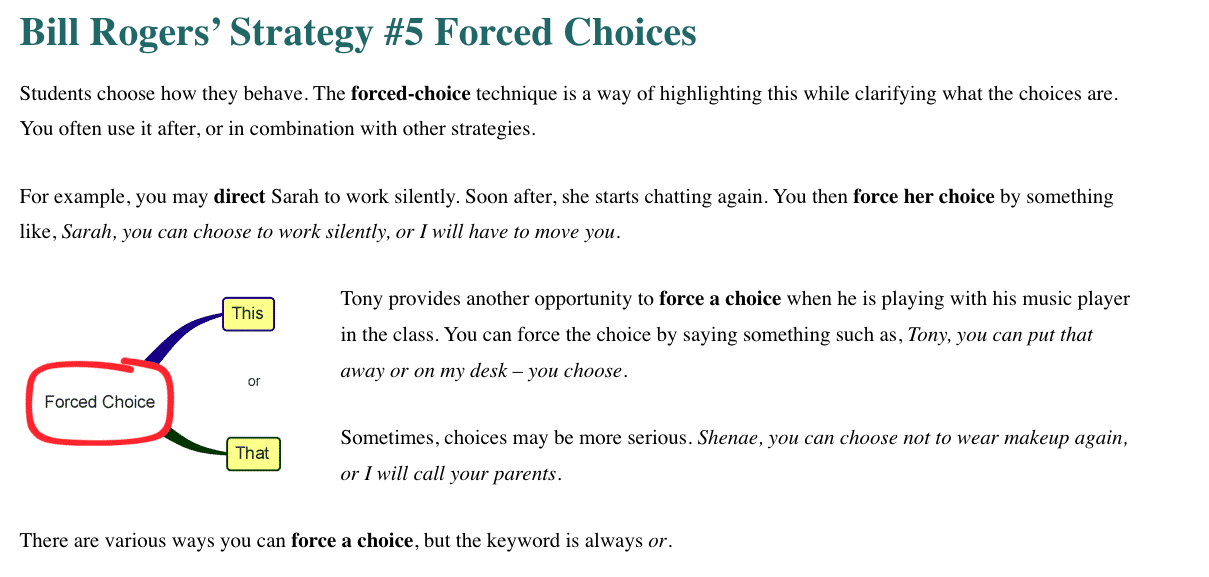 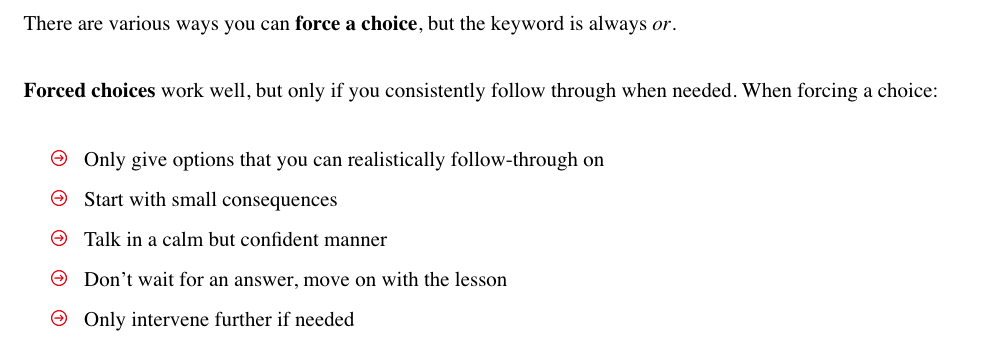